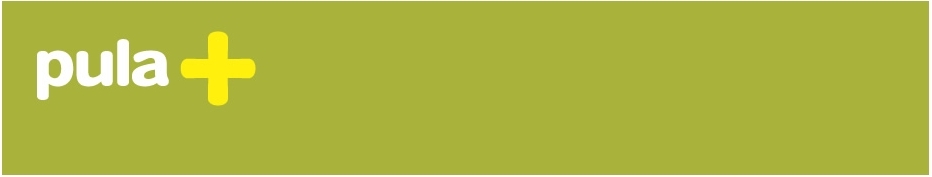 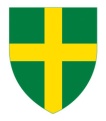 Proračun Grada Pule za 2020. godinu
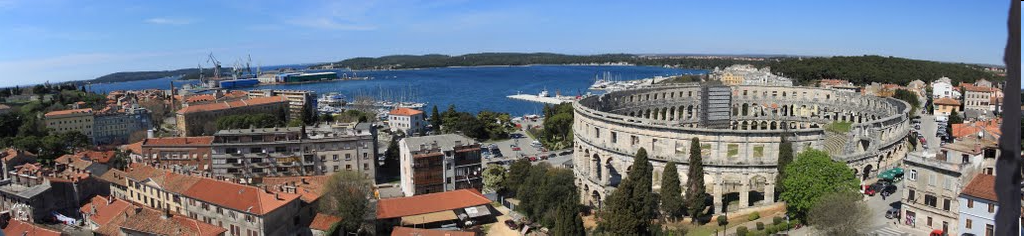 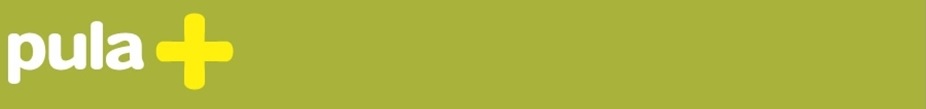 Tijek aktivnosti
javni poziv za dostavu prijedloga za Proračun 2020. objavljen je 17. rujna 2019. godine 
poslan je poziv svim političkim strankama, mjesnim odborima i vijećima nacionalnih manjina da dostave svoje prijedloge za Proračun 2020. 
tradicionalno su održane javne tribine po svim mjesnim odborima grada
građani su svoje prijedloge mogli uputiti putem e-Konzultacija
www.proracun.pula.hr - jednostavan, razumljiv i intuitivan alat
e-Proračun
Pula na dlanu
informativna brošura “Proračun u malom”
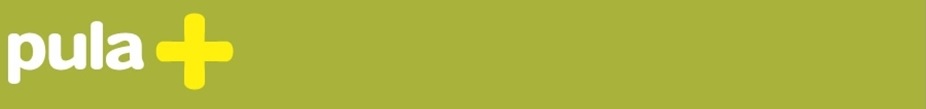 Proračun Grada Pule za 2020. godinu
predlaže se u iznosu od 553.620.134,18 kuna
predlaže se na temelju vlastite procjene prihoda i ostvarenja prihoda u razdoblju siječanj – rujan 2019. godine
uključena sredstva škola koja se isplaćuju iz državnog proračuna u iznosu od 69.576.592 kune
stabilan,
uravnotežen,
realan,
razvojan, 
socijalno osjetljiv
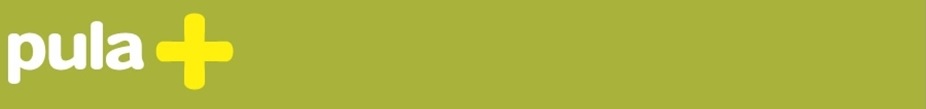 Proračun Grada Pule kroz godine
Grafički prikaz kretanja proračuna kroz godine od 2016. do 2020. godine
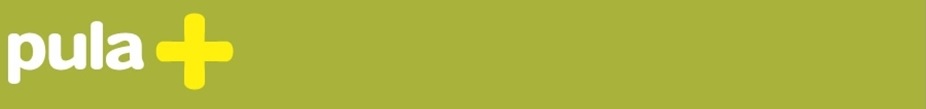 Gospodarstvo Pule u brojkama
2.968 poduzetnika
14.890 zaposlenih u poduzetništvu (27,6% ukupno zaposlenih u Istarskoj županiji)
1,56% više zaposlenih 
7,4 milijarde kuna ukupni prihodi poduzetnika
5.568,00 prosječna neto plaća kod poduzetnika
Službeni podaci FINA-e za 2018.godinu
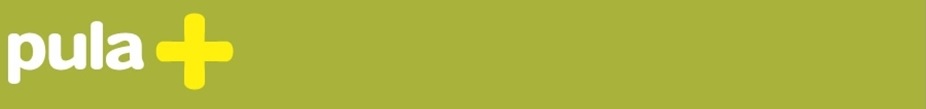 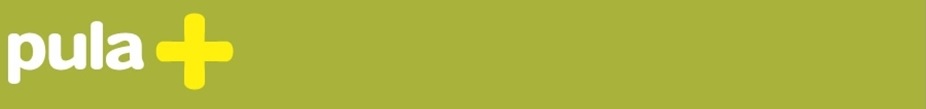 Planirani prihodi
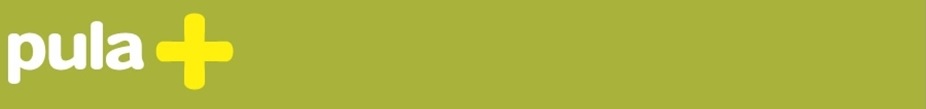 Namjenski i nenamjenski prihodi i primici
NAMJENSKI 179.459.680,00 NENAMJENSKI 214.199.860,57
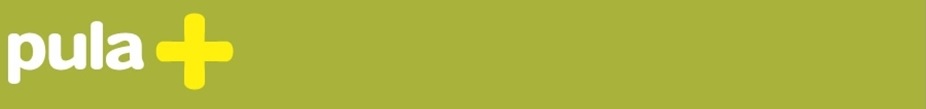 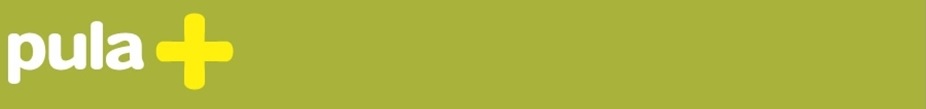 UO za prostorno uređenje, komunalni sustav i imovinu
218.741.094,43 kuna ili 39,51% proračuna:

Program izgradnje 					81.826.450,00
Održavanje komunalne infrastrukture 			48.502.894,43
Izgradnja i kupnja stanova 				  4.245.000,00
Sanacija odlagališta Kaštijun 				30.000.000,00	
Uređenje kupališta i plaža 				  8.625.000,00
Smart City						  2.000.000,00
Nabava  opreme za selektivno prikupljanje otpada 		  2.550.000,00
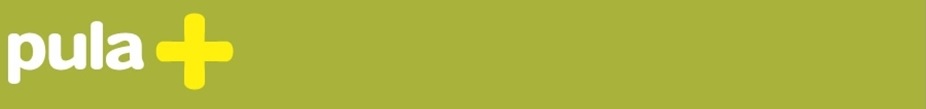 UO za prostorno uređenje, komunalni sustav i imovinu
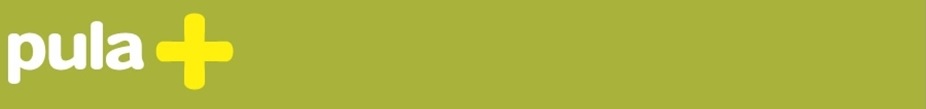 Kapitalni i infrastrukturni projekti u 2020.
Premanturska cesta 					5.850.000,00 
Rotor Valturska - Jurja Žakna 				4.850.000,00 
Kružni tok Voltićeva ulica-Rizzijeva ulica 			4.700.000,00 
Valdebečki put 					 	4.000.000,00 
Cesta Prekomorskih brigada 				3.500.000,00 
Kandlerova ulica-rekonstrukcija 				3.300.000,00 
Ulica Bože Gumbca-spoj na Rimske Centurijacije 		2.400.000,00
 Mardeganijeva ulica-Palisina ulica (Parkiralište) 		1.530.000,00 
Ulica Bože Gumbca (proboj Valturska) 			1.400.000,00 
Dječja igrališta Veli Vrh 					1.000.000,00 
Javna rasvjeta u Carrarinoj ulici 				    800.000,00
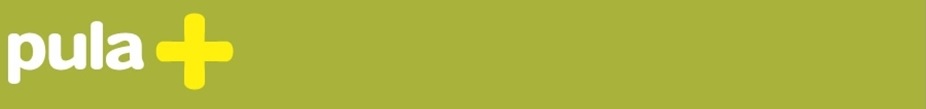 Važniji projekt i programi
Sanacija zgrade Društvenog centra Rojc			8.570.000,00
Energetska obnova DKC              				3.146.000,00
Projekt obnove pročelja Dolcevita			3.000.000,00
Izgradnja skloništa za životinje 				2.500.000,00
Bespovratna financijska sredstva za poduzetnike 		1.500.000,00
Nova kreditna linija za poduzetnike		   	    500.000,00
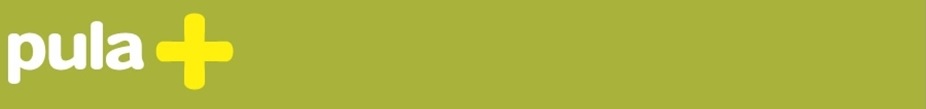 EU projekti 2020. financirani putem ITU mehanizma
Mehanika – polivalentni centar				9.570.000,00
Pulski fortifikacijski sustav/Kaštel			6.516.450,00
Poticanje poduzetništva - Coworking Pula		1.100.000,00
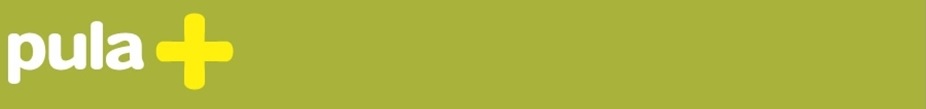 Društvene djelatnosti i kultura
259.117.297,00 kuna ili 46,80%
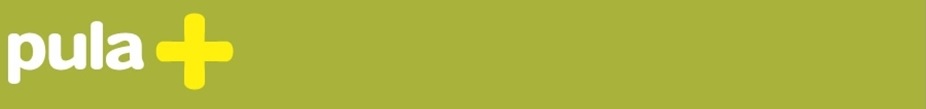 Društvene djelatnosti i kultura
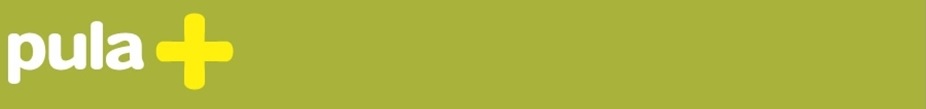 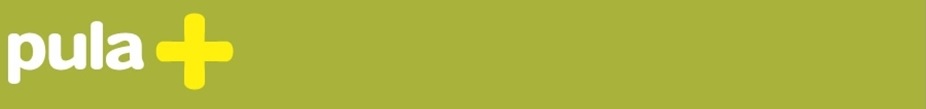 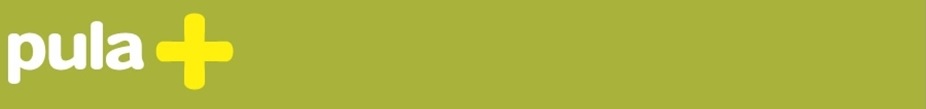 Rashodi po upravnim tijelima Grada Pule
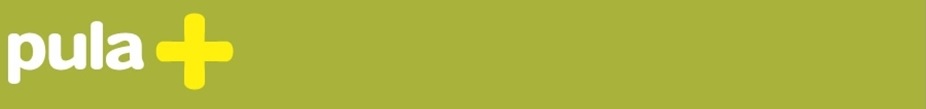 Prijedlozi oporbenih političkih stranaka
putem javnog poziva za dostavu prijedloga za Proračun 2020. svoje prijedloge dostavili su predstavnici oporbenih političkih stranaka
ukupno su zaprimljena 82 prijedloga
8 prijedloga nije u ingerenciji Grada Pule (10%)
53 prijedloga (72%) se već provode prema usvojenim programima u redovnom postupku
s predstavnicima oporbenih političkih stranaka održani su radni sastanci na kojima su svi prijedlozi razmotreni i obrazloženi
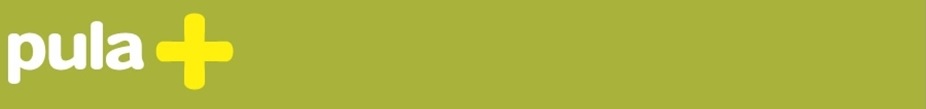 Prijedlozi oporbenih političkih stranaka
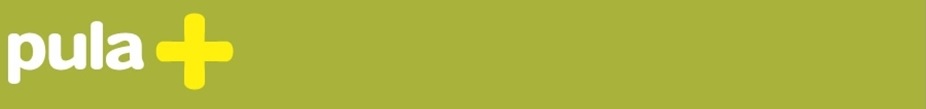 UO za kulturu
pristigla ukupno 3 prijedloga od čega 2 nisu u ingerenciji Grada Pule
uređenje Sveučilišne knjižnice i obnova zgrade osnovne Glazbene škole nisu u ingereneciji Grada Pule
Grad Pula sudjelovat će u prihvatu donacije iz kolekcije akademika Josipa Bratulića
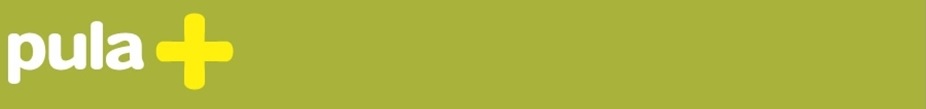 UO za financije
pristiglo ukupno 10 prijedloga
usvojeno ili se već provode 7 prijedloga
predložene poticajne mjere za male poduzetnike Grad Pula već godinama provodi
U 2020. za tu je namjenu predviđeni 1,5 milijuna kuna
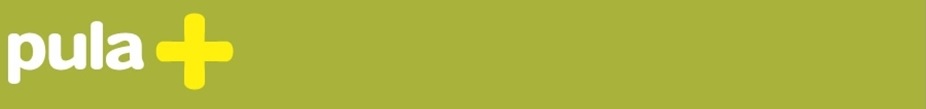 UO za financije
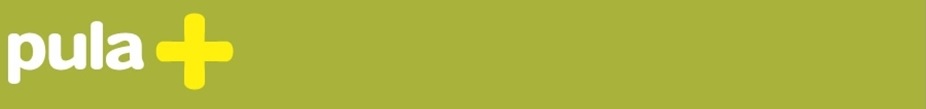 UO za prostorno uređenje, komunalni sustav i imovinu
pristiglo ukupno 45 prijedloga
usvojeno ili se već provodi 31 prijedlog
3 prijedloga nisu u ingerenciji Grada Pule (rekonstrukcija lukobrana, obalni zid u Riječki gat i izgradnja Nacionalnog muzeja antičke kulture u Kandlerovoj ulici)
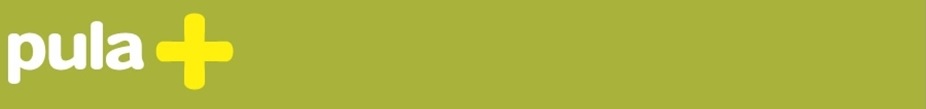 UO za prostorno uređenje, komunalni sustav i imovinu
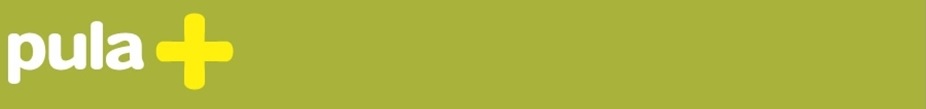 UO za društvene djelatnosti
pristiglo ukupno 24 prijedloga
usvojeno ili se već provodi 12 prijedloga
za socijalnu skrb u 2020. godinu predviđeno je gotovo 3 milijuna kuna više nego u prethodnoj godini
povećanjem cenzusa, u 2020. godini proširit će se obuhvat korisnika i visina pomoći  za umirovljenike
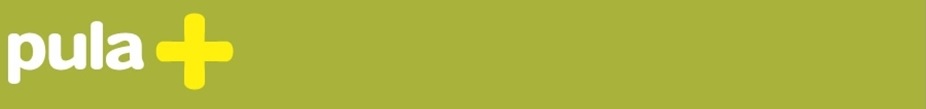 UO za društvene djelatnosti
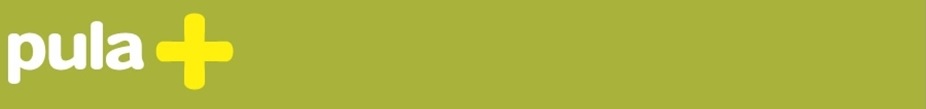 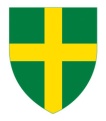 Hvala na pažnji...
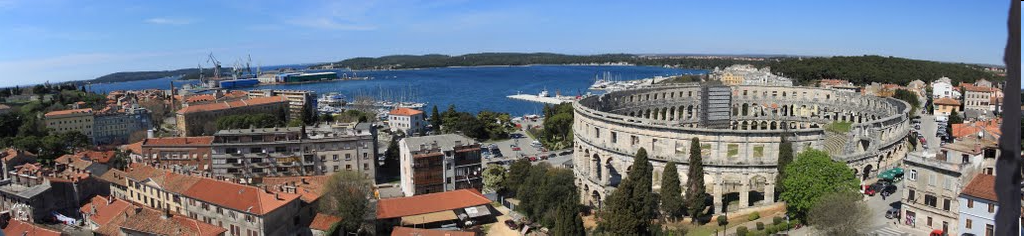